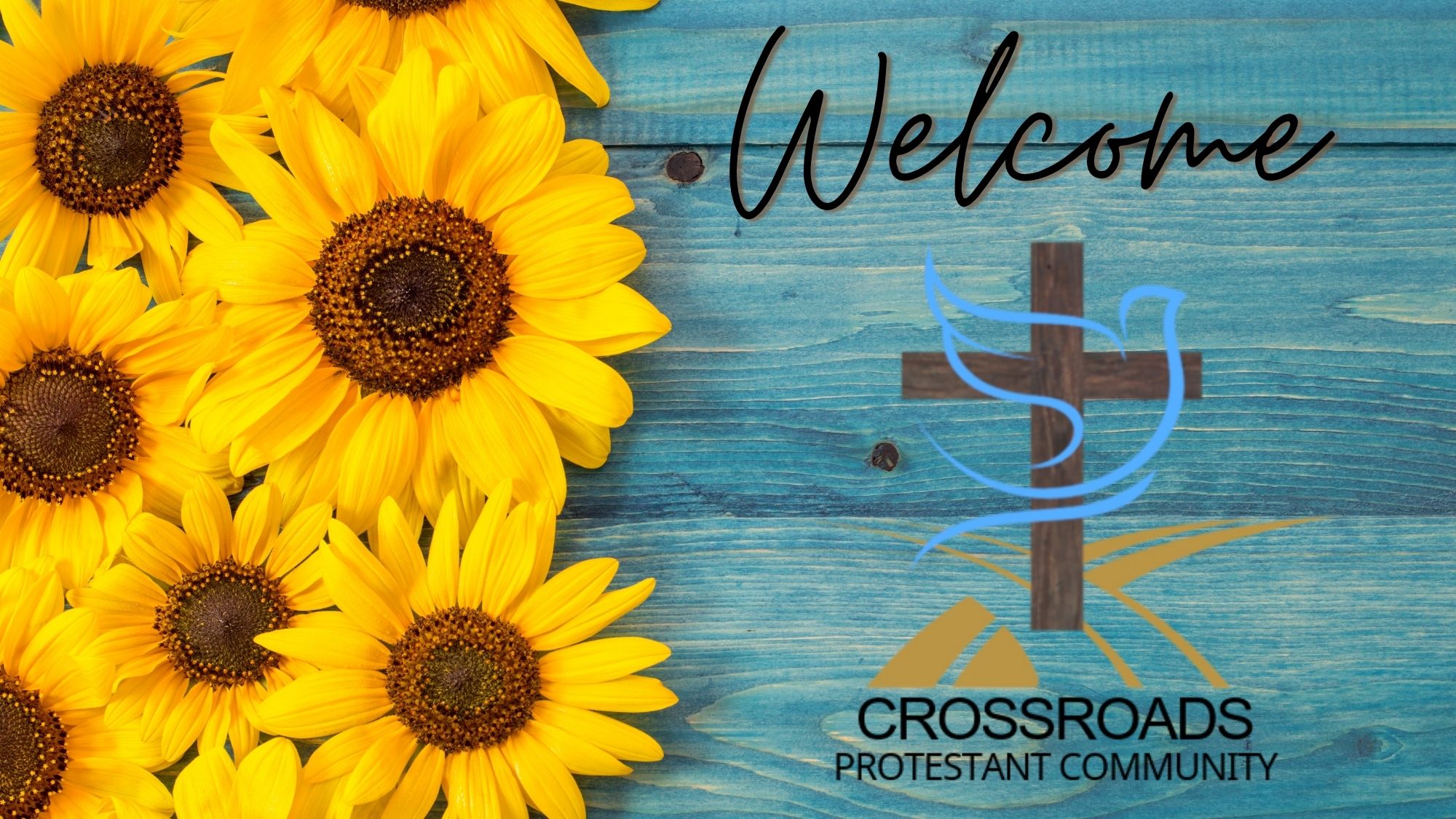 SERIES:  Disciplines of Grace
……for Everyday Reconciliation

Part 3:  Forgiveness
Chaplain Josh Grimes, 12 May 2024
Matthew 18: 21-35
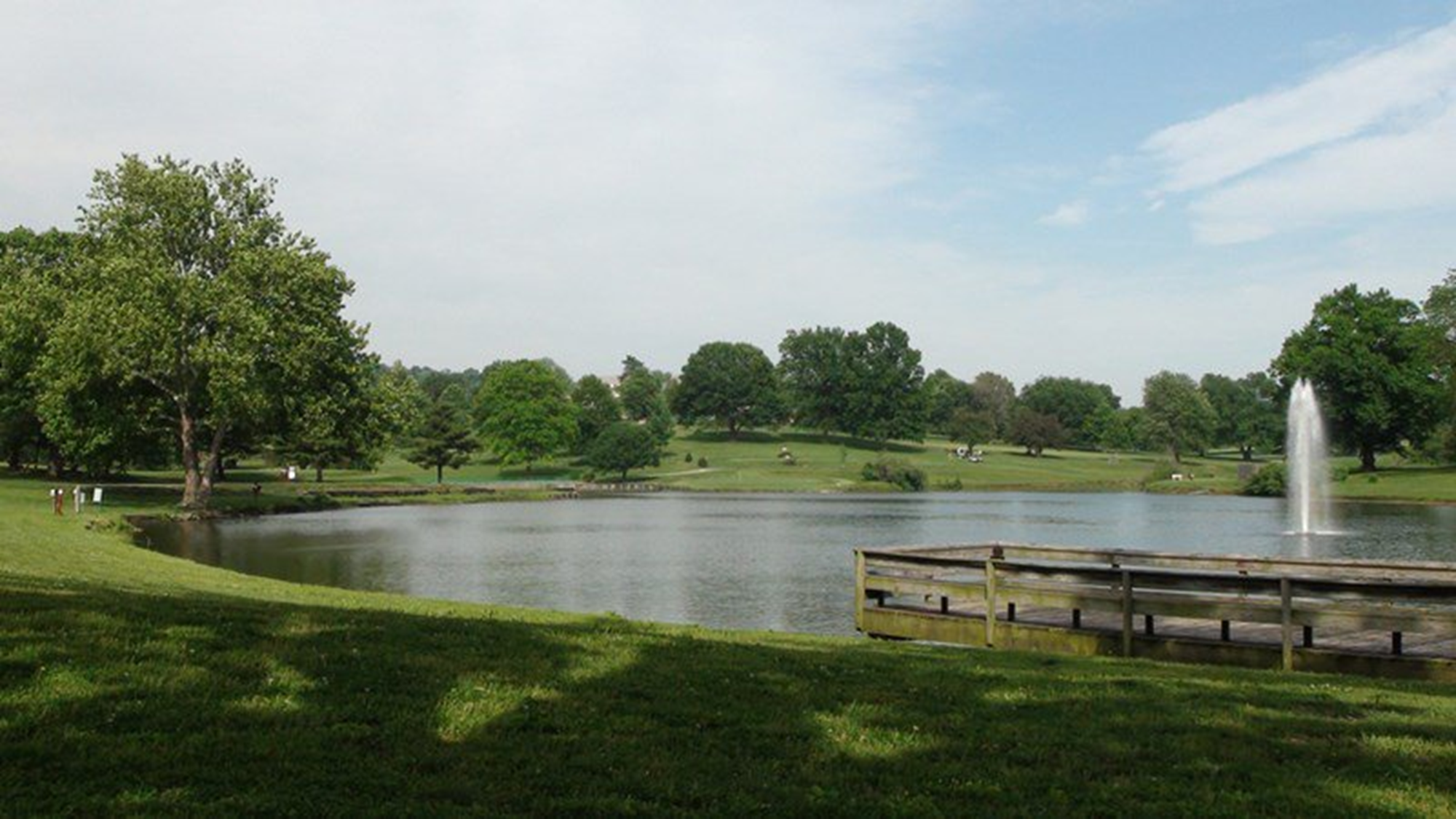 2024 SEND OUT SERVICE
19 MAY
1000 MERRITT LAKE
(Combined 0830 & 1100 Services)
Worship, Prayer, Music, Food, Bounce Houses
Bring a chair or blanket for your family to sit on to worship and farewell those that will be PCSing this year
CROSSROADS 
PROTESTANT COMMUNITY
STAY CONNECTED!
Scan the QR Code below
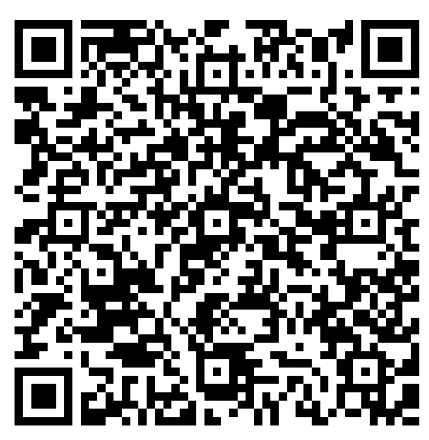 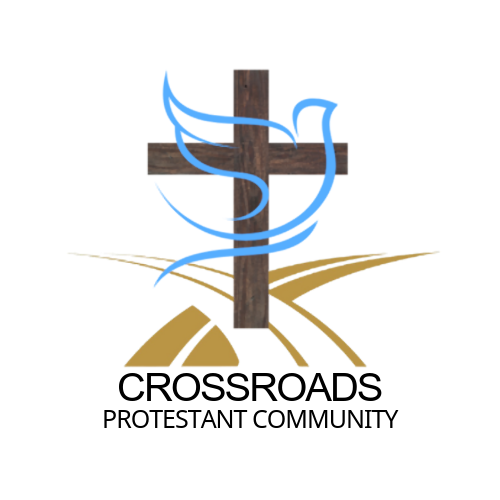 Campus Life Military
Sharing and connecting with God’s story 
Building authentic, Christ-sharing relationships
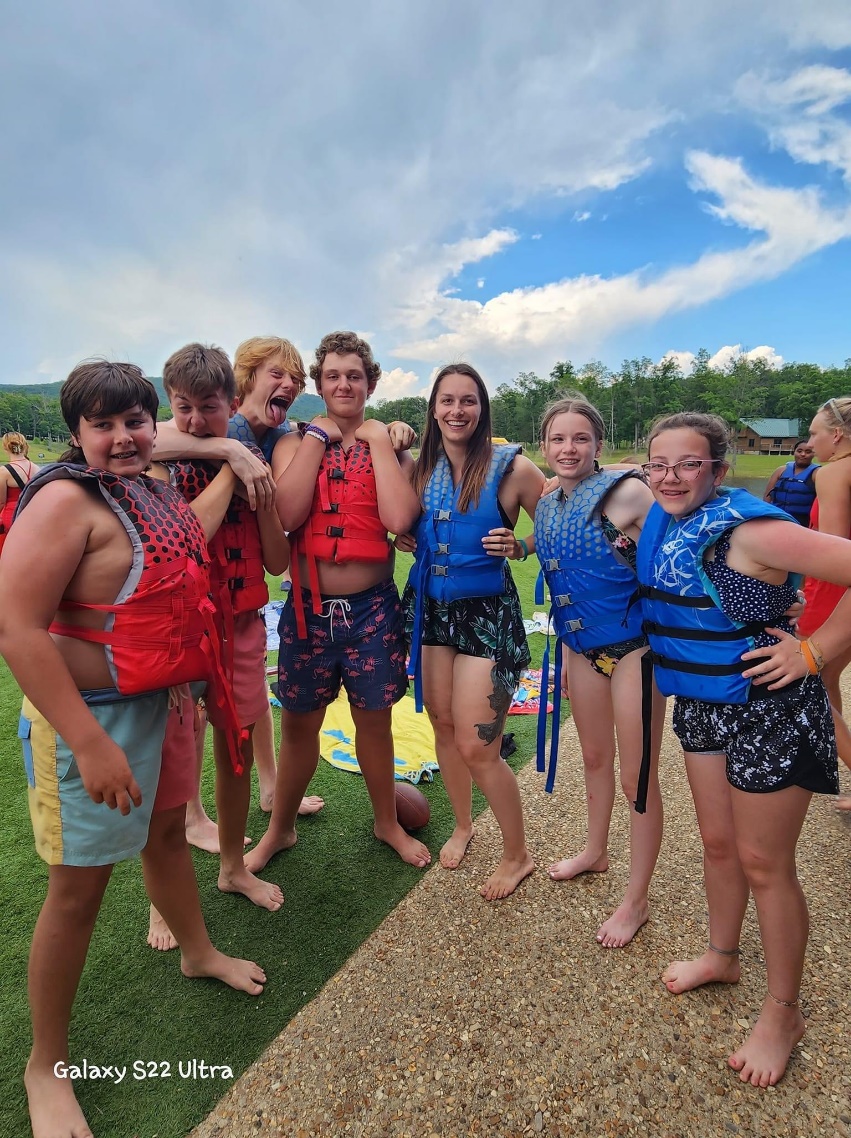 Who: 6th-12th Grade
When: Wednesdays from 1830-1945 
Where: Harrold Youth Center
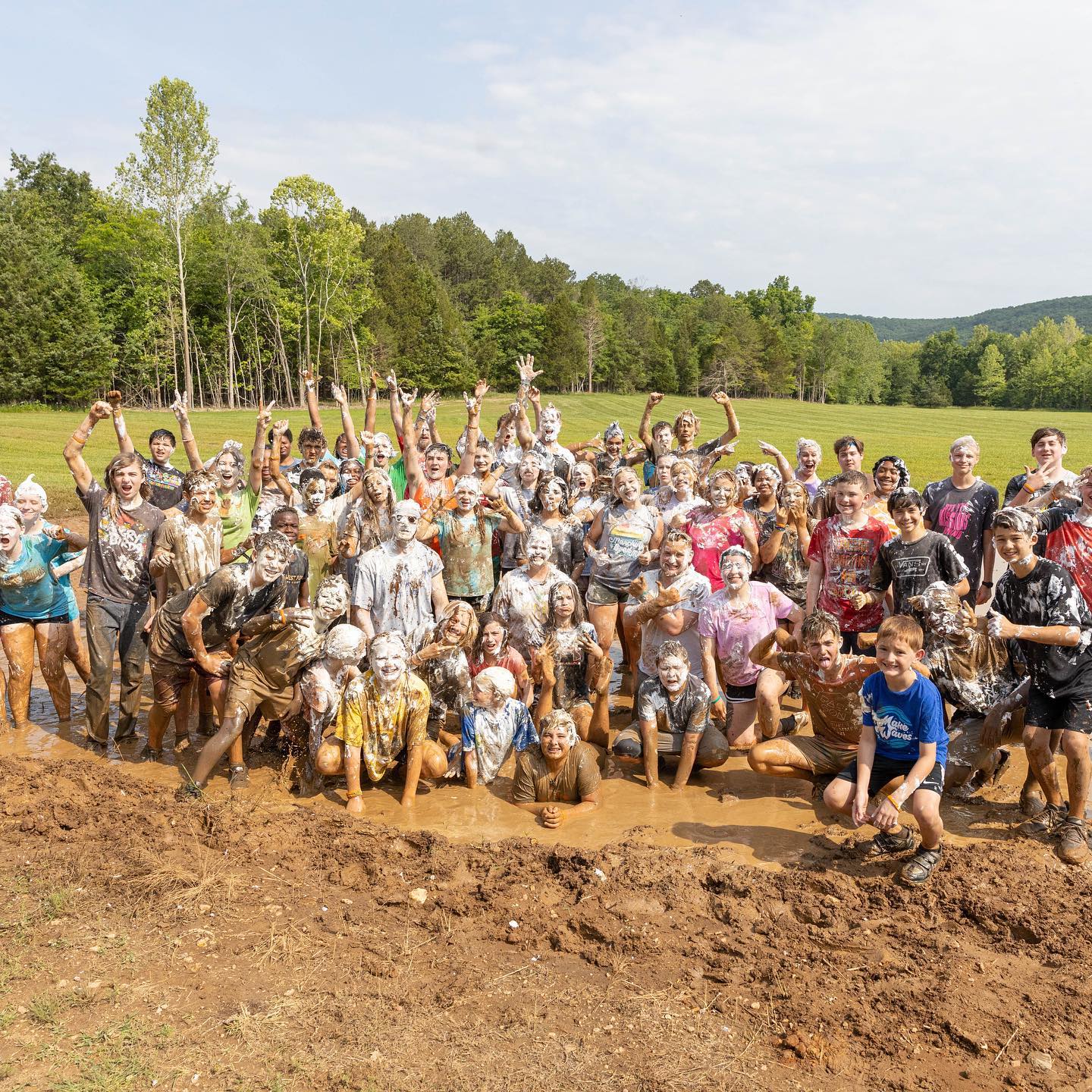 POC: Samantha Odle
(605) 569-3820
sodle@yfc.net
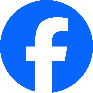 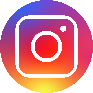 Ft. Leavenworth Club – Campus Life Military
@campuslifefortleavenworth
Seeking Volunteers
Campus Life Military needs volunteers who love military youth and want to create authentic, Christ-sharing relationships.
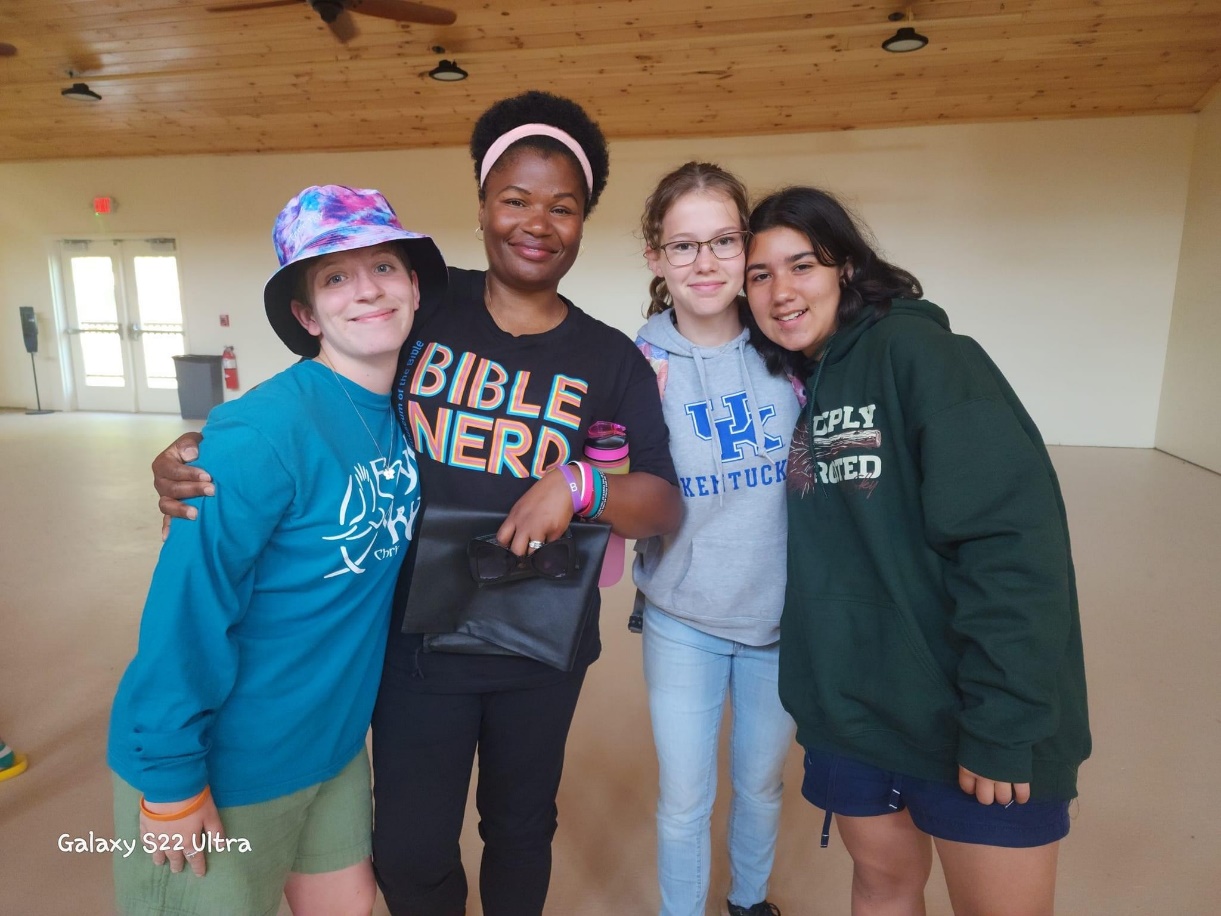 Ministry Opportunities:
(Included, but not limited to)
Club volunteer
Small group leader
Activity / event support
Driver for off-post events
Prayer support team
Financial support team
Spiritual support team
POC: Samantha Odle
(605) 569-3820
sodle@yfc.net
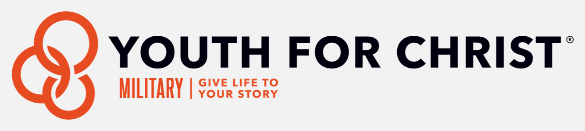 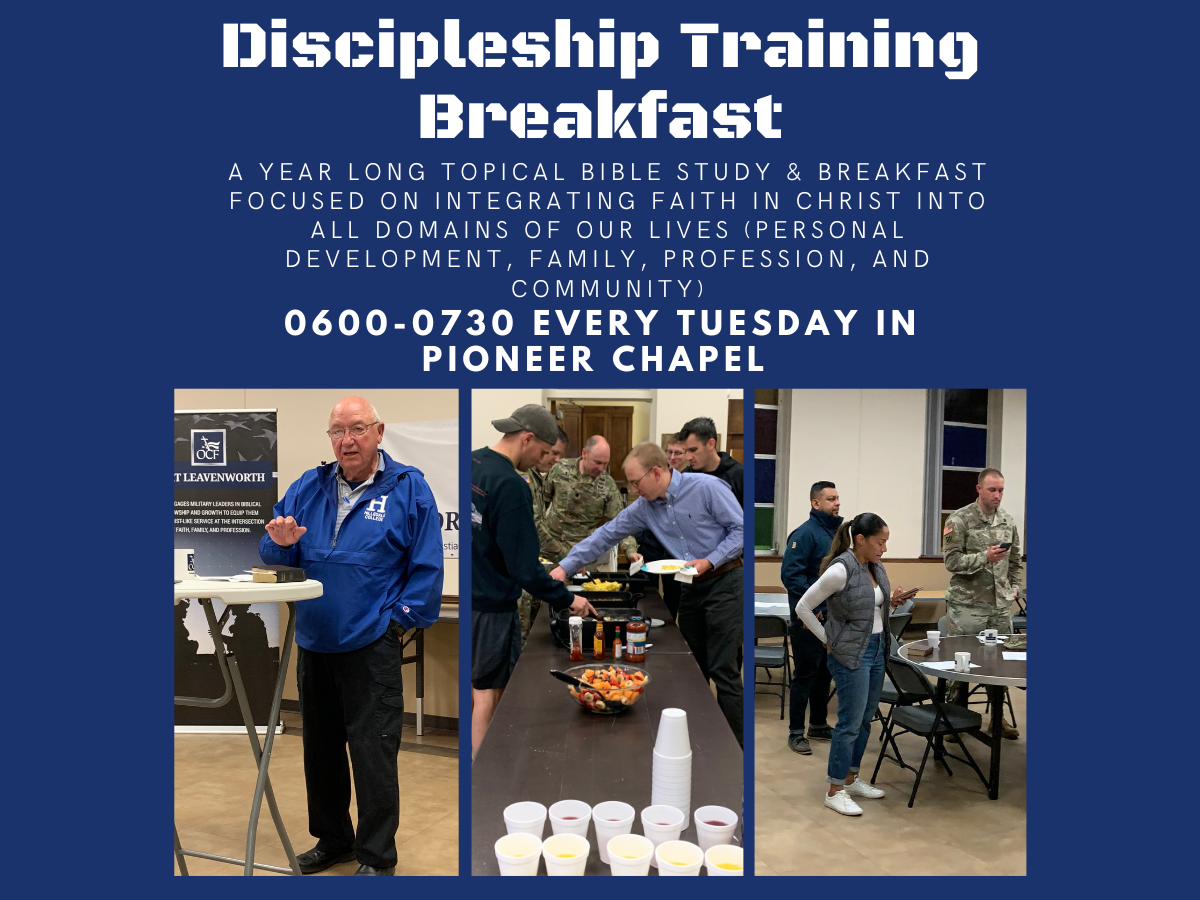 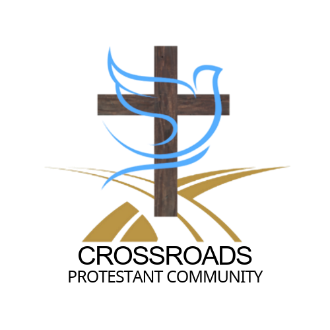 ADULT SUNDAY SCHOOL
GALATIANS: The Wondrous Grace of God
Explore Paul’s defense of salvation through grace and his teachings on how to lead a holy life that bears fruit.
Beginning Sunday 12 May 2024
Room 153, Frontier Chapel and on Zoom at 1000
  Questions? Dr. Dean Nowowiejski
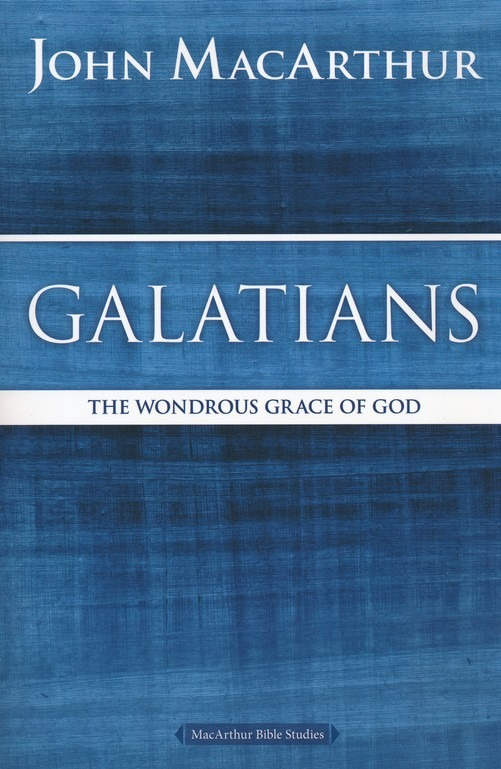 ADULT SUNDAY SCHOOL
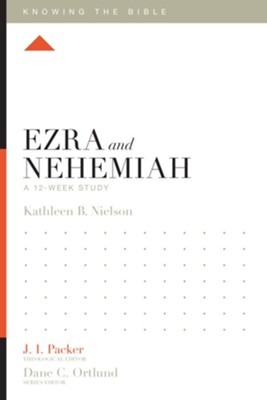 EZRA & NEHEMIAH 

Discover God's mercy and faithfulness in Ezra and Nehemiah 

Room 158, Frontier Chapel, 0945
ADULT SUNDAY SCHOOL
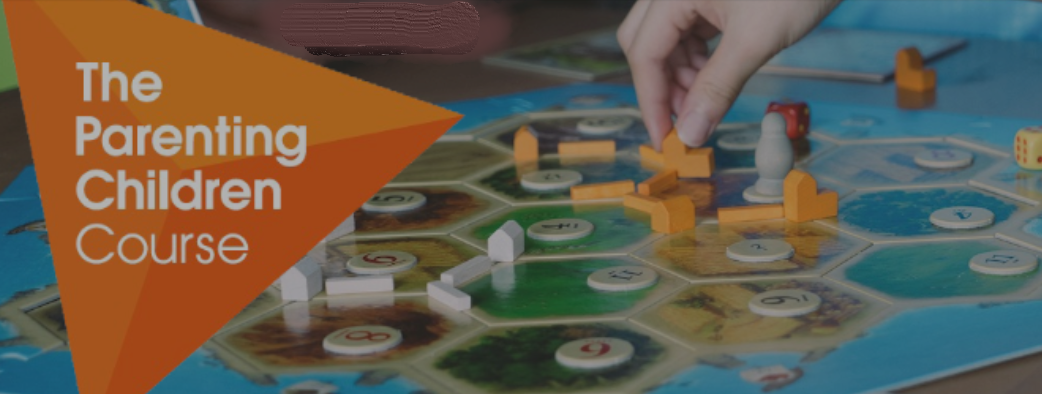 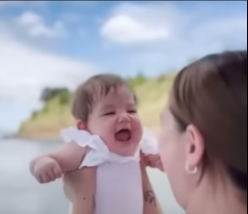 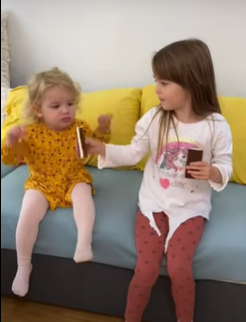 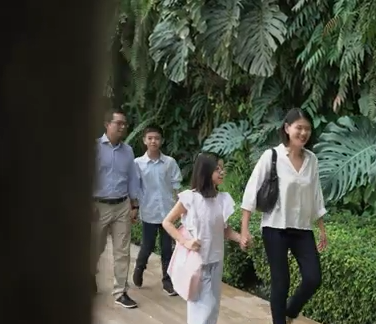 BEGINS 7 JANUARY
Randy and Linda Klinger
Room 150, 0945-1045
Alpha Video Series
DIGITAL GIVING
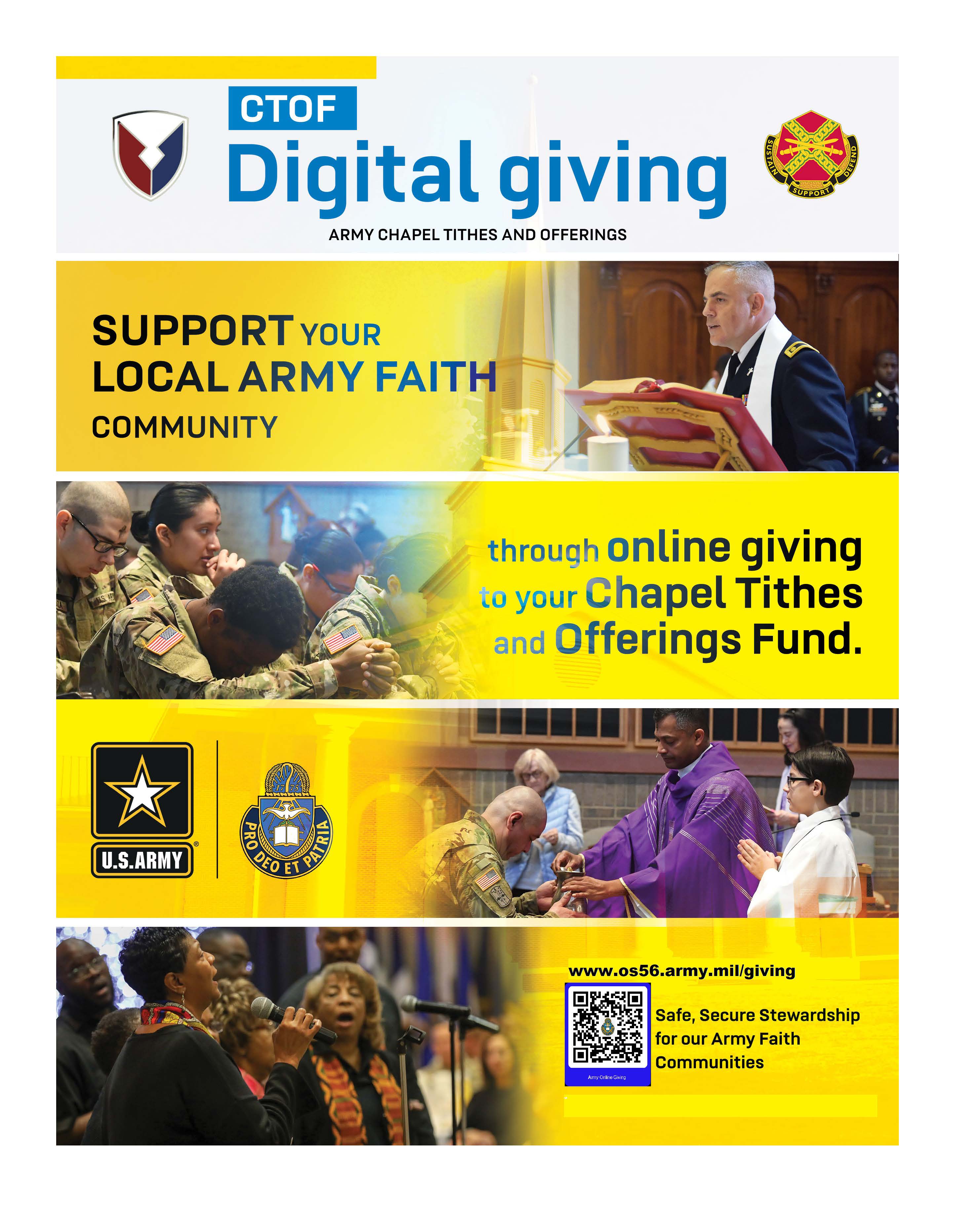 .
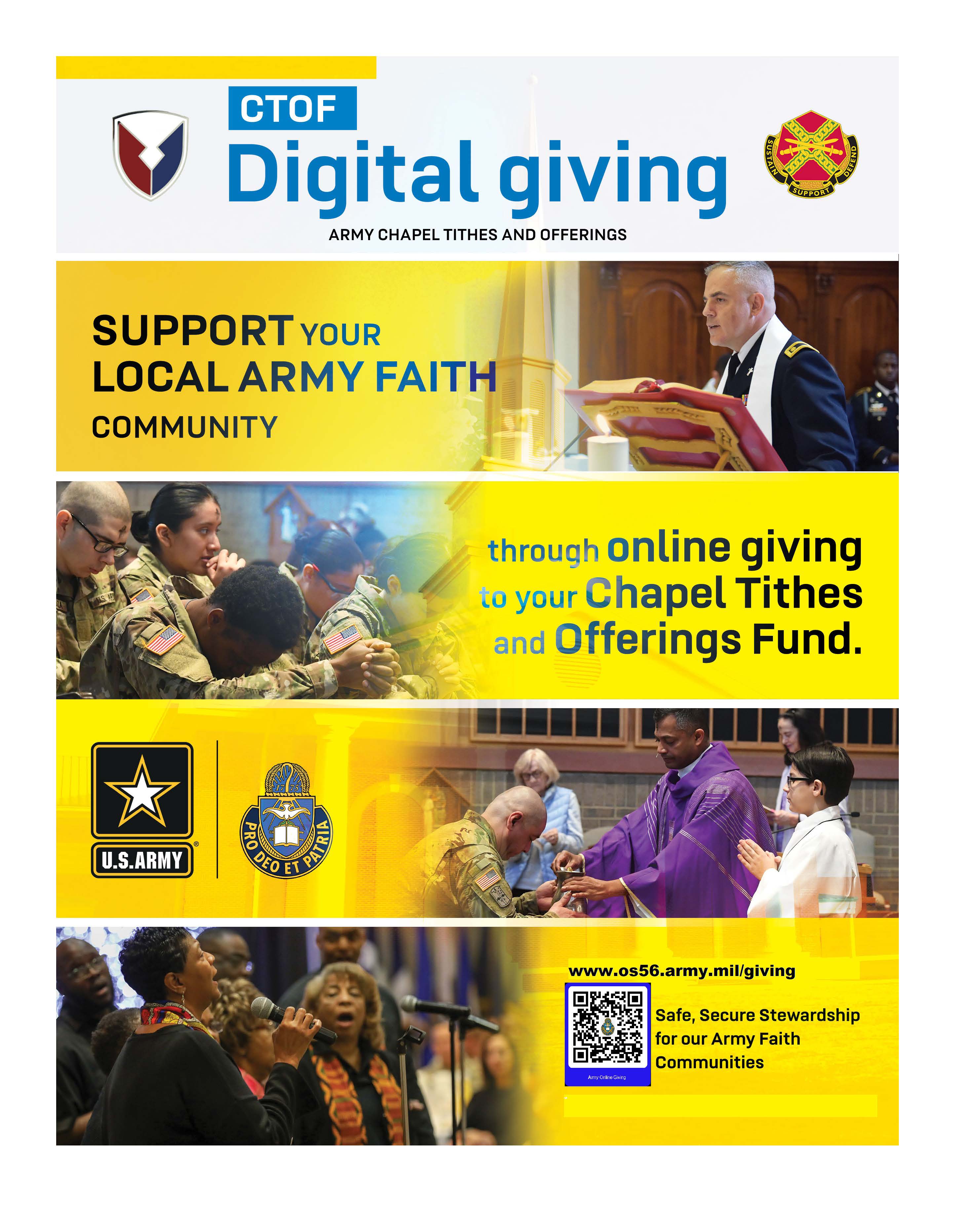 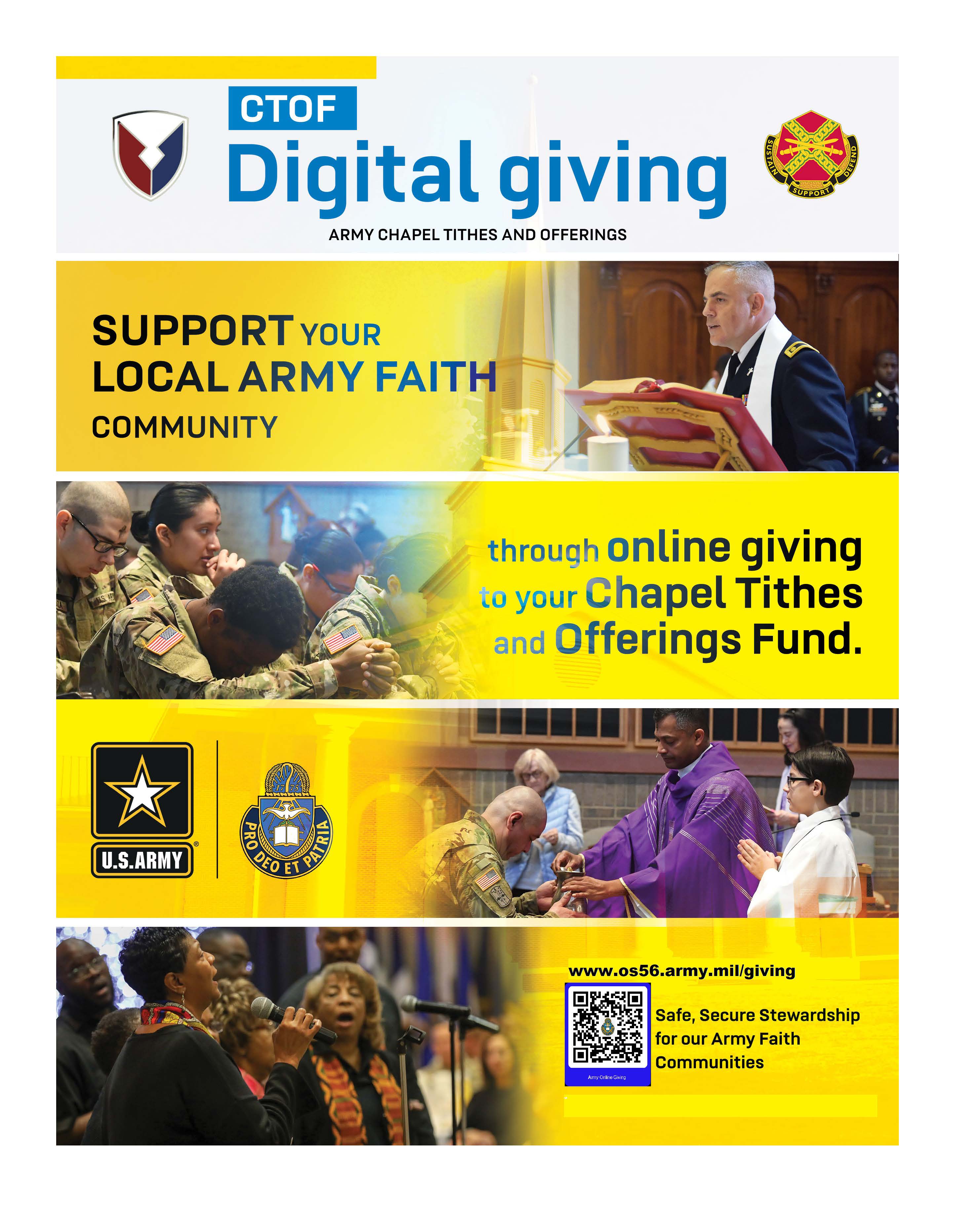